Web Programming Language
Week 12
React 3
Topics
UseEffect
APIs
Firebase
A To Do List
useEffect
Another Hook
Allows performing ‘side effects’ in components, such as fetching data, timers, updating the DOM
AddTweet
Import useEffect
	import React, {useState, useContext, useEffect} from 'react’;

Add a function
    useEffect(() => {
        console.log('Render');
    });
The function will run each time the AddTweet component is rendered
Edit
If we want the function to only run on the first render;
    useEffect(() => {
        console.log('Render');
    }, []);
A Timer
Add a counter state
	    const [count, setCount] = useState(0);
Add a timer
    useEffect(() => {
        setTimeout(() => {
          setCount((count) => count + 1);
        }, 1000);
        console.log({count});
    });
Dependent on state or prop values
Will run when the ‘count’ changes
    useEffect(() => {
        setTimeout(() => {
          setCount((count) => count + 1);
        }, 1000);
        console.log({count});
    }, [count]);
Dependent on state or prop values
How about this?
    useEffect(() => {
        setTimeout(() => {
          setCount((count) => count + 1);
        }, 1000);
        console.log({count});
    }, [tweets]);
Initialising data
import React, {useState, useEffect, createContext} from 'react’export const TweetContext = createContext();export const TweetProvider = (props) => {    const [tweets, setTweet] = useState([]);      useEffect(() => {        setTweet(JSON.parse(localStorage.getItem('tweets')));    }, [])  return (    <TweetContext.Provider value={[tweets, setTweet]}>        {props.children}    </TweetContext.Provider>  )}
Empty Array
Get Data on first
render
Getting Data from an API
const API_URL = 'http://kencosh.com/calendar/calendar.php';  const [dates, setDates] = useState([]);  useEffect(() => {    const fetchDates = async () => {      try {        const response = await fetch(API_URL);        const dateList = await response.json();        setDates(dateList);      } catch (err) {        console.log(err);      }    }    (async () => await fetchDates())();  }, [])
Quick Project
A TO DO list
This time getting data from Firebase




(https://dev.to/devland/build-a-todo-app-with-react-and-firebase-47m1)
Firebase
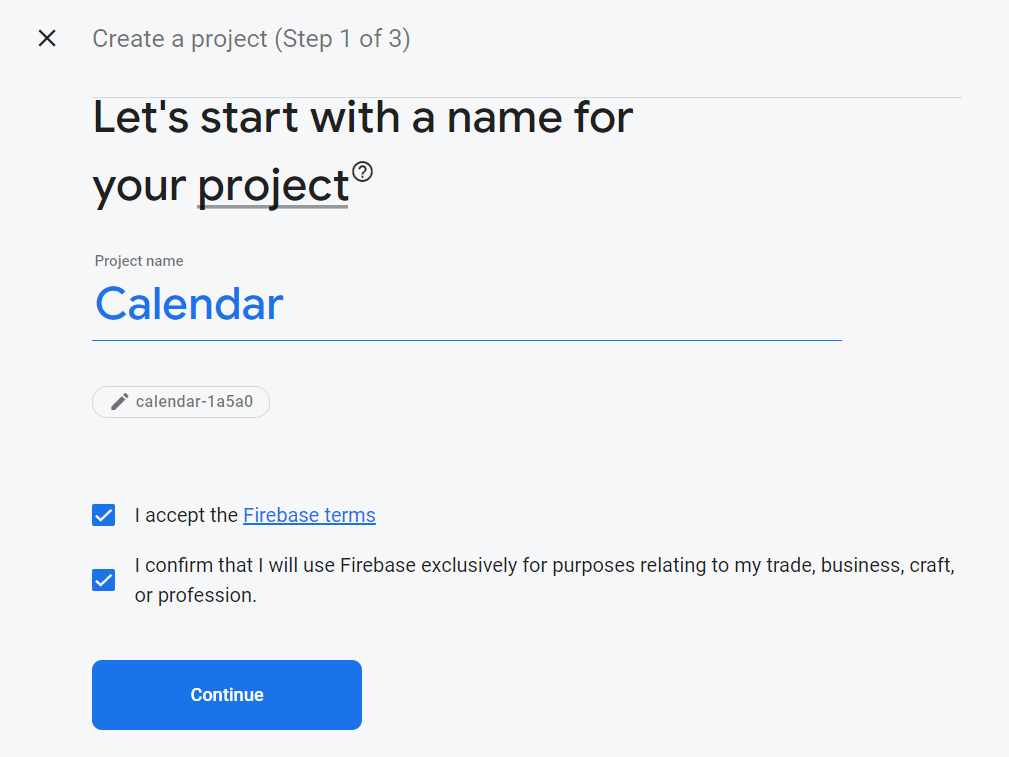 Add App
To get firebaseConfig
Looks like:-
// Your web app's Firebase configurationconst firebaseConfig = {  apiKey: “string",  authDomain: “string",  projectId: “string",  storageBucket: “string",  messagingSenderId: “string",  appId: “string"};
Set up new React App
Delete unnecessary files
Index.js
import React from 'react’;import ReactDOM from 'react-dom/client’;import './index.css’;import App from './App';const root = ReactDOM.createRoot(document.getElementById('root’));root.render(  <React.StrictMode>    <App />  </React.StrictMode>);
App.js
function App() {  return (    <div className="App">    <h2>TO DO List</h2>    </div>  );}export default App;
Material UI
A Component library of UI tools
npm install @mui/icons-material
npm install @mui/material @emotion/react @emotion/styled
https://mui.com/

We will also need firebase
npm install firebase
Add some Todo State to App
import React, {useState} from 'react’;import './App.css’;function App() {  const [todos, setTodos] =useState([    'Study’,    'Sleep’,    'Party’  ]);  return (    <div className="App">      <h2>To Do List</h2>      <ul>        {todos.map(todo=><li>{todo}</li>)}      </ul>    </div>  );}
App.js – Add a Form
import React, {useState} from 'react’;import {TextField , Button } from '@mui/material’;import './App.css’;function App() {const [todos,setTodos]=useState([  'Study Algorithms’,  'Study Web’,  'Party’]);const [input, setInput]=useState(‘’);const addTodo=(e)=>{  e.preventDefault();  setTodos([...todos,input]);  setInput(‘’)};return (  <div className="App">  <h2> TODO List App</h2>  <form>  <TextField id="outlined-basic" label="Make Todo" variant="outlined" style={{margin:"0px 5px"}} size="small" value={input} onChange={e=>setInput(e.target.value)} />  <Button variant="contained" color="primary" onClick={addTodo}  >Add Todo</Button>  </form>  <ul>    {todos.map(todo => <li>{todo}</li>)}  </ul></div>);}export default App;
Starting To Do List
With some dummy state data
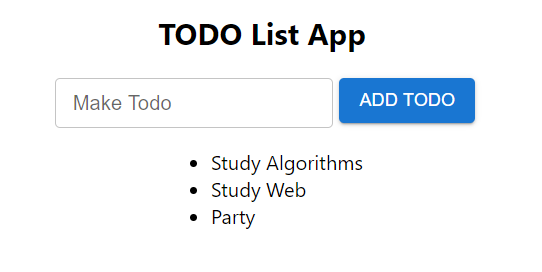 Connecting to Firebase
Create a Firestore Database
In Test Mode
Enable!
Start a Collection
Called ‘todos’
With a String field called ‘todo’
Any random value
Connecting to firebase
firebase.js
import { initializeApp } from "firebase/app";import { getFirestore } from 'firebase/firestore’;const firebaseConfig = {    apiKey: “…",    authDomain: “…",    projectId: “…",    storageBucket: “…",    messagingSenderId: “…",    appId: “…“  };const firebaseApp = initializeApp(firebaseConfig);const db = getFirestore(firebaseApp);export { db }
A ToDo Component
components/Todo.js
import { List , ListItem, ListItemAvatar, ListItemText } from '@mui/material’;import DeleteIcon from '@mui/icons-material/Delete’;import {db} from '../firebase.js’;import { doc, deleteDoc } from "firebase/firestore";import './todo.css’;const Todo=({todo})=>{return (    <List className="todo__list">        <ListItem>        <ListItemAvatar />        <ListItemText primary={todo} secondary={todo} />        </ListItem>    </List>)};export default Todo;
Use the ToDo Component in App.js
Remember to import the Todo component!

<ul>
	{todos.map(todo=> <Todo todo={todo} />)}
</ul>
UseEffect to get data from firebase
import React, {useState, useEffect } from 'react’;import {TextField , Button } from '@mui/material’;import Todo from './components/Todo’;import { db } from './firebase.js’;import { collection , onSnapshot } from 'firebase/firestore’;import './App.css’;function App() {  const [todos,setTodos]=useState([]);  const [input, setInput]=useState(‘’);  useEffect(() => {    onSnapshot(collection(db,'todos'),(snapshot)=>{      setTodos(snapshot.docs.map(doc => doc.data()))    })  },[input]);……{todos.map(({todo})=> <Todo todo={todo} />)}
Add ToDo
import { collection, onSnapshot, serverTimestamp, addDoc } from 'firebase/firestore';

const addTodo=(e)=>{  e.preventDefault();  addDoc(collection(db,'todos’),{    todo:input,    timestamp: serverTimestamp()  })  setInput(‘’)};
Tweak setTodos to use ids
useEffect(() => {	onSnapshot(collection(db, 'todos'), (snapshot) => {		setTodos(snapshot.docs.map(doc =>({			id: doc.id,			item: doc.data()		})))	})}, [input]);
…
…
{todos.map(item => <Todo key={item.id} arr={item} />)}
Change Todo.js to accept an array
const Todo=({arr})=>{return (	<List className="todo__list">		<ListItem>			<ListItemAvatar />			<ListItemText primary={arr.item.todo} secondary={arr.item.todo} />		</ListItem>	</List>)};
Add a Delete Icon
components/Todo.js
import { List , ListItem, ListItemAvatar, ListItemText } from '@mui/material’;import DeleteIcon from '@mui/icons-material/Delete’;import {db} from '../firebase.js’;import { doc, deleteDoc } from "firebase/firestore";import './todo.css’;const Todo=({arr})=>{return (    <List className="todo__list">        <ListItem>        <ListItemAvatar />        <ListItemText primary={arr.item.todo} secondary={arr.item.todo} />        </ListItem>        <DeleteIcon fontSize="large" style={{opacity:0.7}} onClick={() => {deleteDoc(doc(db,'todos',arr.id))}} />    </List>)};export default Todo;
Add some style
Todo.css
.todo__list{
    display:flex;
    justify-content: center;
    align-items: center;
    width: 800px;
    border: 1px solid lightgray;
    margin-bottom: 10px !important;
}
App.css
.App {
  display:grid;
  place-items:center;
}
To Do!
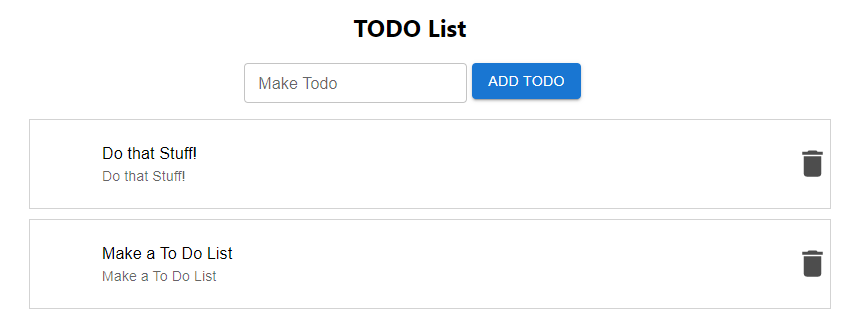 Key Points
UseEffect can be used to connect to a server and collect data
Firebase is a cloud document store we can use to store our data rather than localStorage